KỂ CHUYỆN LỚP 4
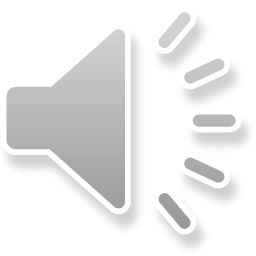 Khởi động
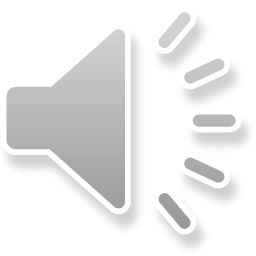 KHỞI ĐỘNG:
Hãy nói lên ước mơ sau này em sau này? Vì sao em chọn ước mơ đó?
Kể chuyệnLỜI ƯỚC DƯỚI TRĂNG
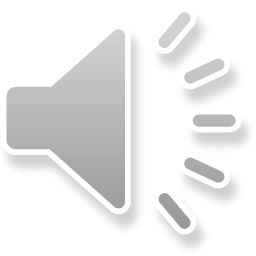 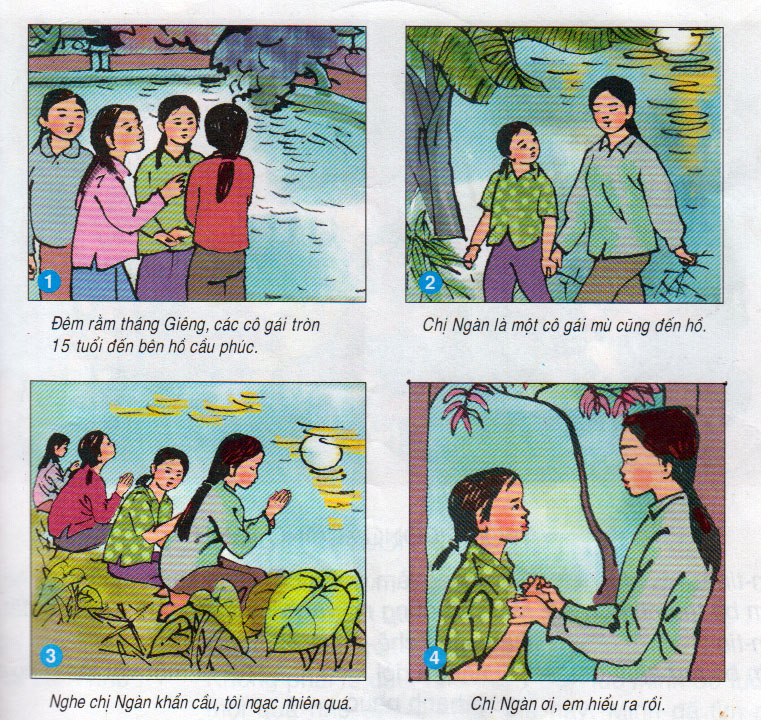 Dựa vào lời kể của cô giáo (thầy giáo) và các tranh vẽ. Kể lại từng đoạn câu chuyện:
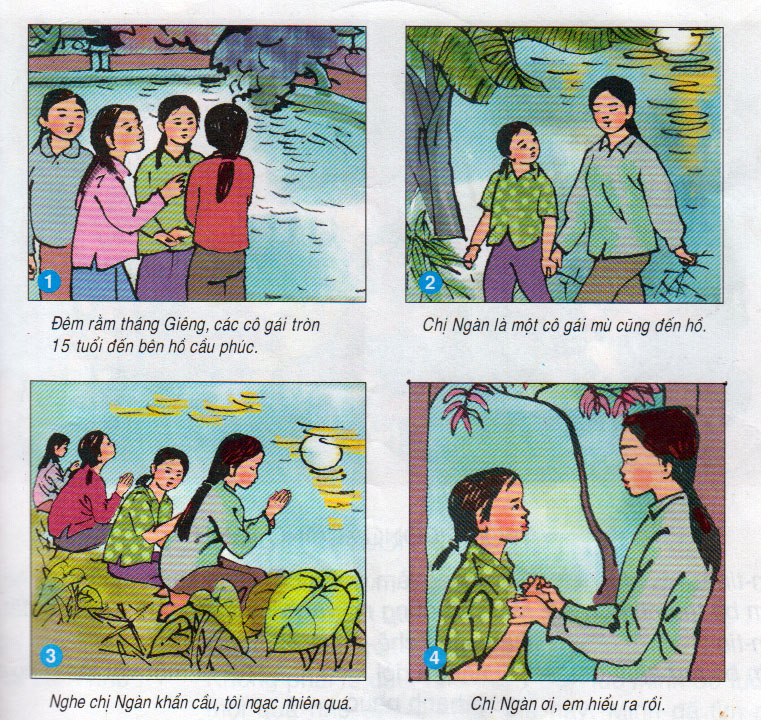 - Quê ngoại tác giả có phong tục gì?
Đêm rằm tháng Giêng, các cô gái tròn 15 tuổi đến bên hồ cầu phúc.
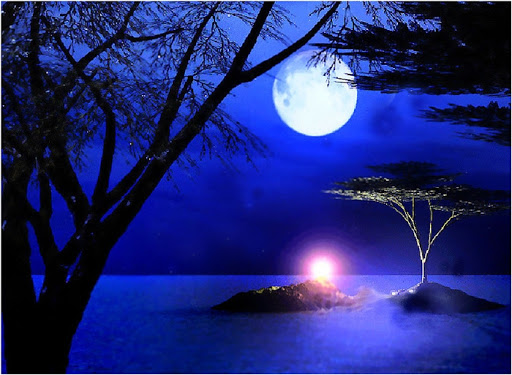 - Quê ngoại tác giả có phong tục gì?

- Những lời nguyện ước đó có gì lạ?
Đêm rằm tháng Giêng, các cô gái tròn 15 tuổi đến bên hồ cầu phúc.
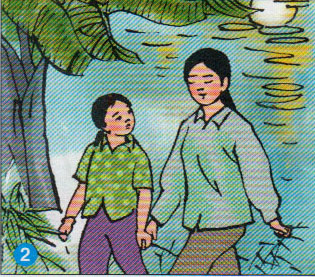 - Trong đêm linh thiêng ấy, tác giả đã làm gì?
- Trên đường đi tác giả gặp ai? Người đó có những nét gì khiến tác giả ghi nhớ?
- Với hình dáng và hoàn cảnh của chị Ngàn tác giả đã dự đoán chị Ngàn ước điều gì?
- Dưới ánh trăng gương mặt của chị Ngàn như thế nào?
Chị Ngàn là một cô gái mù cũng đến hồ.
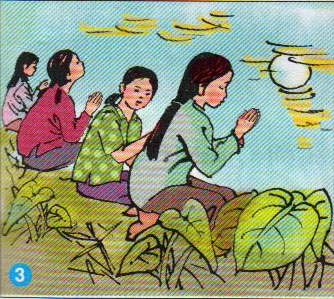 - Không khí ở hồ Hàm Nguyệt như thế nào?
- Chị Ngàn đã làm gì trước khi nói điều ước?
- Chị Ngàn đã cầu khẩn điều gì?
- Thái độ của tác giả như thế nào khi nghe chị Ngàn cầu khẩn?
Nghe chị Ngàn khẩn cầu, tôi ngạc nhiên quá.
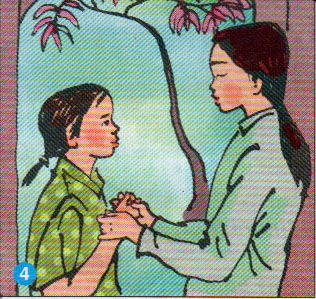 - Chị Ngàn đã nói gì với tác giả?

- Tác giả hiểu ra điều gì khi nghe chị Ngàn nói?
Chị Ngàn ơi, em hiểu ra rồi.
Thảo luận nhóm 2
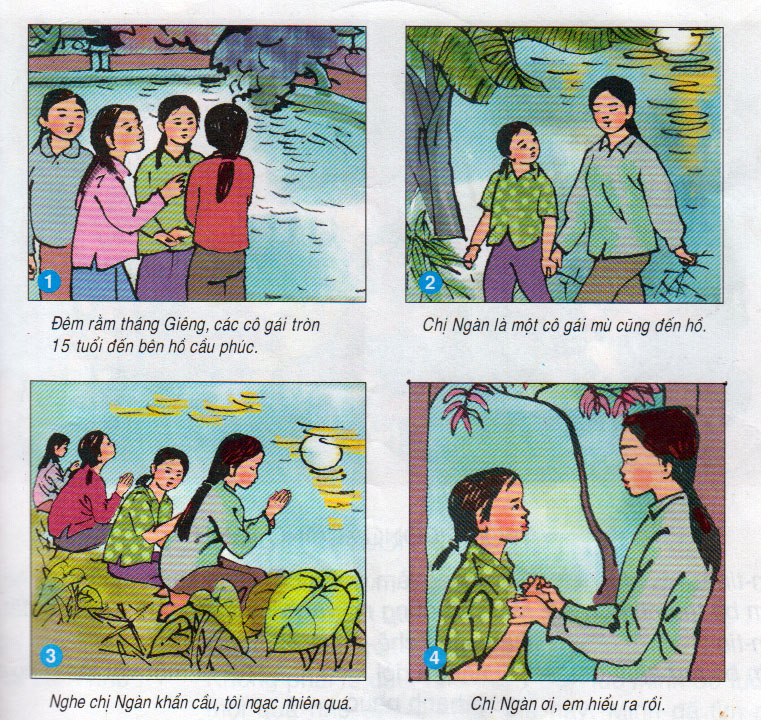 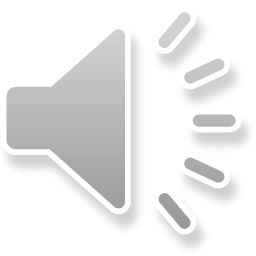 Tiêu chí:
Nội dung
Sáng tạo
Biểu cảm
2. Kể lại toàn bộ câu chuyện.
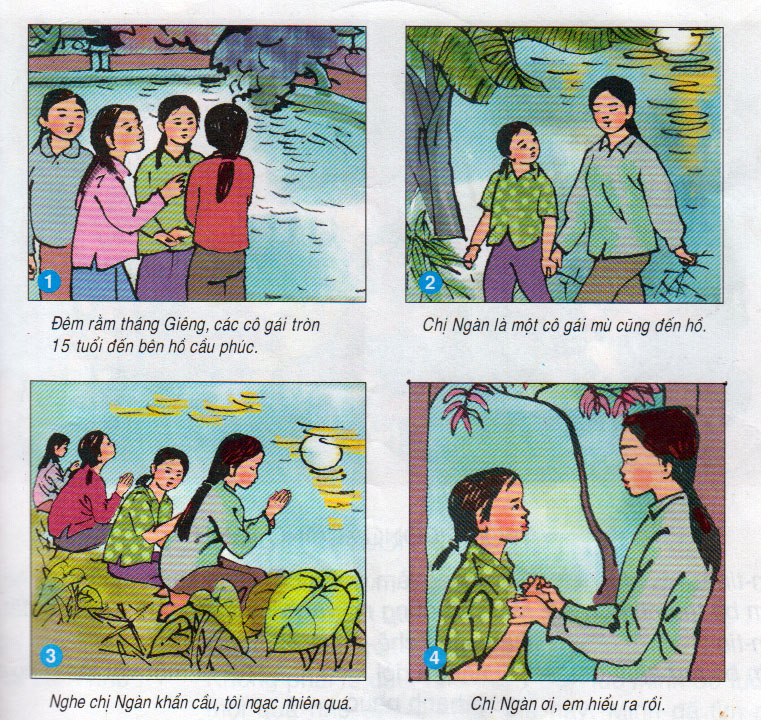 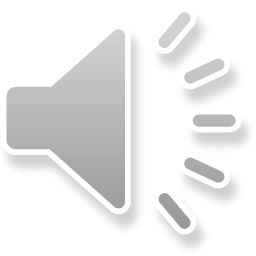 Thảo luận nhóm 4
3. Trao đổi với các bạn về nội dung câu chuyện:
Cô gái mù trong câu chuyện cầu nguyện điều gì?
Hành động của cô gái cho thấy cô là người thế nào?
Em hãy tìm một kết cục vui cho câu chuyện trên?
Ý nghĩa: 
	Những điều ước cao đẹp mang lại niềm vui, niềm hạnh phúc cho chính chúng ta và cho mọi người.
CÔ CHÚC CÁC EM
 SỨC KHỎE, CHĂM NGOAN, HỌC GIỎI!!!
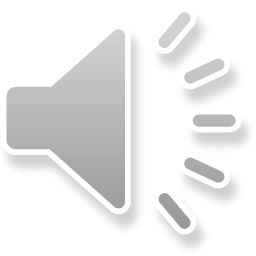 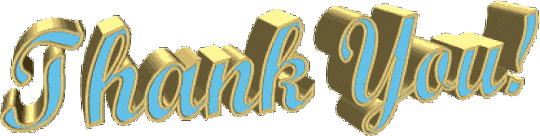